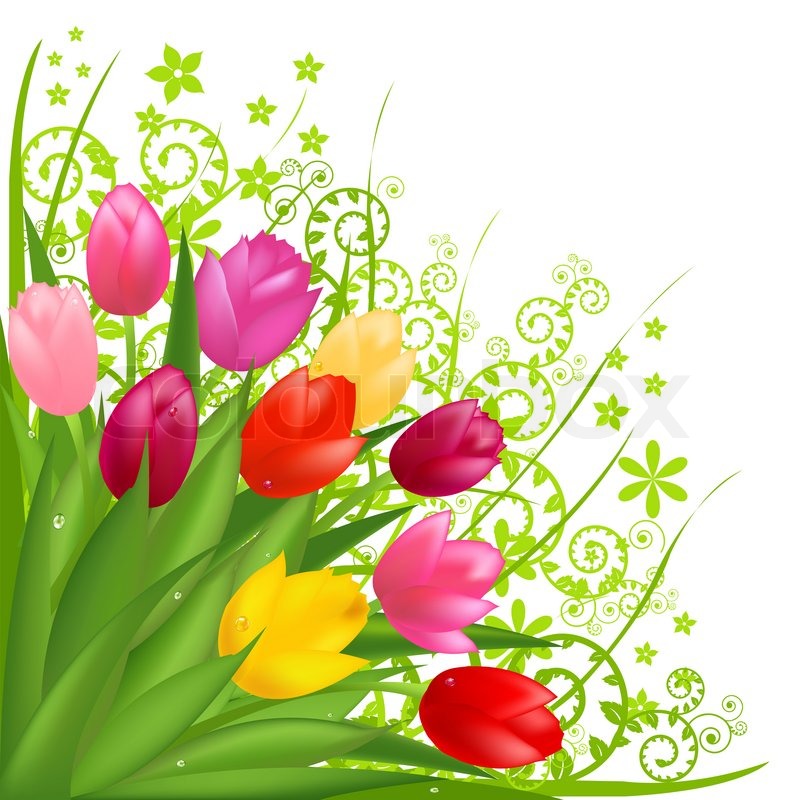 ডিজিটাল ক্লাসে সবাইকে
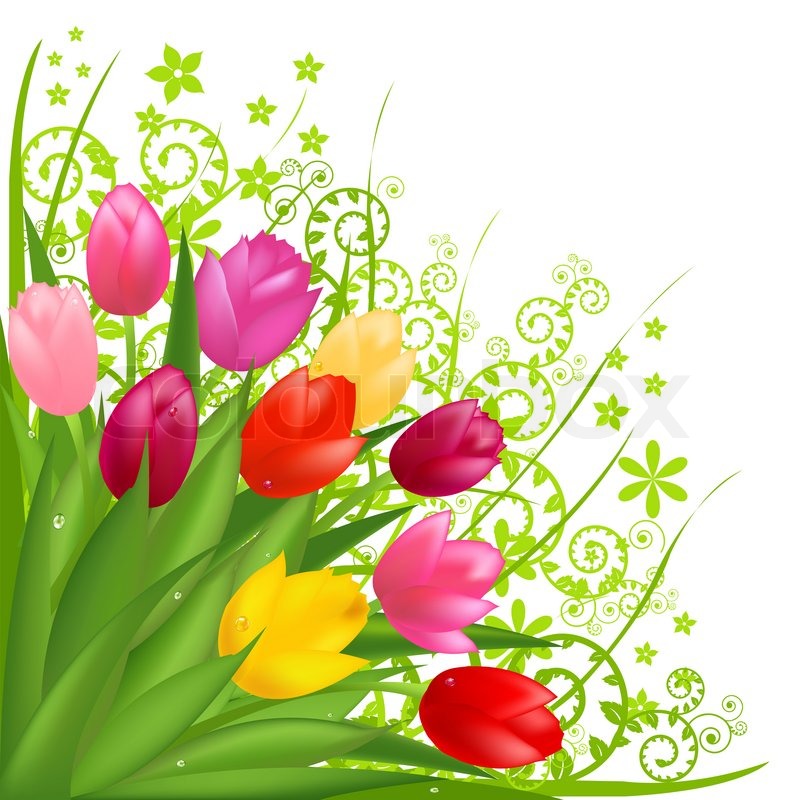 পরিচিতি
কাজী শাহাদাত হোসেন
শ্রেণিঃ প্রথম
বিষয়ঃ বাংলা
পাঠঃ শুভ ও দাদিমা
পাঠ্যাংশঃ শুভর দাদি ...খুব ভালো। 
সময়ঃ ৪০ মিনিট
সহকারি শিক্ষক
টামটা সরকারি প্রাথমিক বিদ্যালয়
শাহরাস্তি, চাঁদপুর।
Mob: 018 15_21 19 16. Gmail:shahadat1985r@gmail.com
শিখনফল
গল্পকথা শুনে ও বুঝে আনন্দ লাভ করবে।
শোনা
গল্পকথা বলতে পারবে।
বলা
গল্পকথা পড়তে পারবে।
পড়া
সহজ শব্দ লিখতে পারবে।
লেখা
এসো একটি ছবি দেখি.........
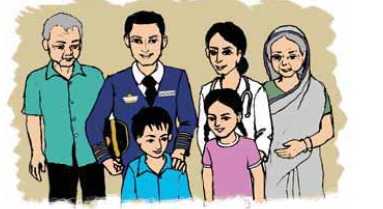 তারপর প্রশ্ন করব.........
প্রশ্নঃ ছবিতে আমরা কাকে দেখতে পাচ্ছি?
সম্ভাব্য উত্তরঃ 
একটি পরিবার।
এসো আমরা আরো ছবি দেখি......
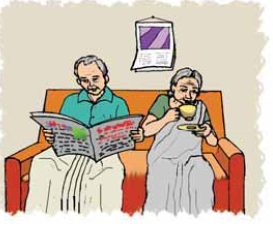 তারপর প্রশ্ন করব.........
এ ছবিতে কাকে দেখতে পাচ্ছ?
সম্ভাব্য উত্তরঃ দাদা ও দাদি কে।
এসো আমরা আরো ছবি দেখি......
তারপর প্রশ্ন করব.........
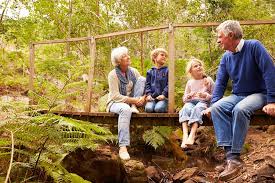 এ ছবিতে কাকে দেখতে পাচ্ছ?
সম্ভাব্য উত্তরঃ দাদা ও দাদী কে নাতি-নাতনীর সাথে গল্প করছে।
এসো আমরা আরো ছবি দেখি......
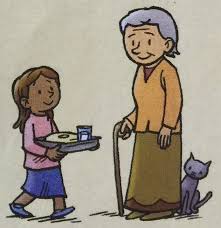 তারপর প্রশ্ন করব.........
এ ছবিতে কি দেখতে পাচ্ছ?
সম্ভাব্য উত্তরঃ একটি মেয়ে তার দাদীর জন্য খাবার নিয়ে যাচ্ছে।
এসো আমরা আরো ছবি দেখি......
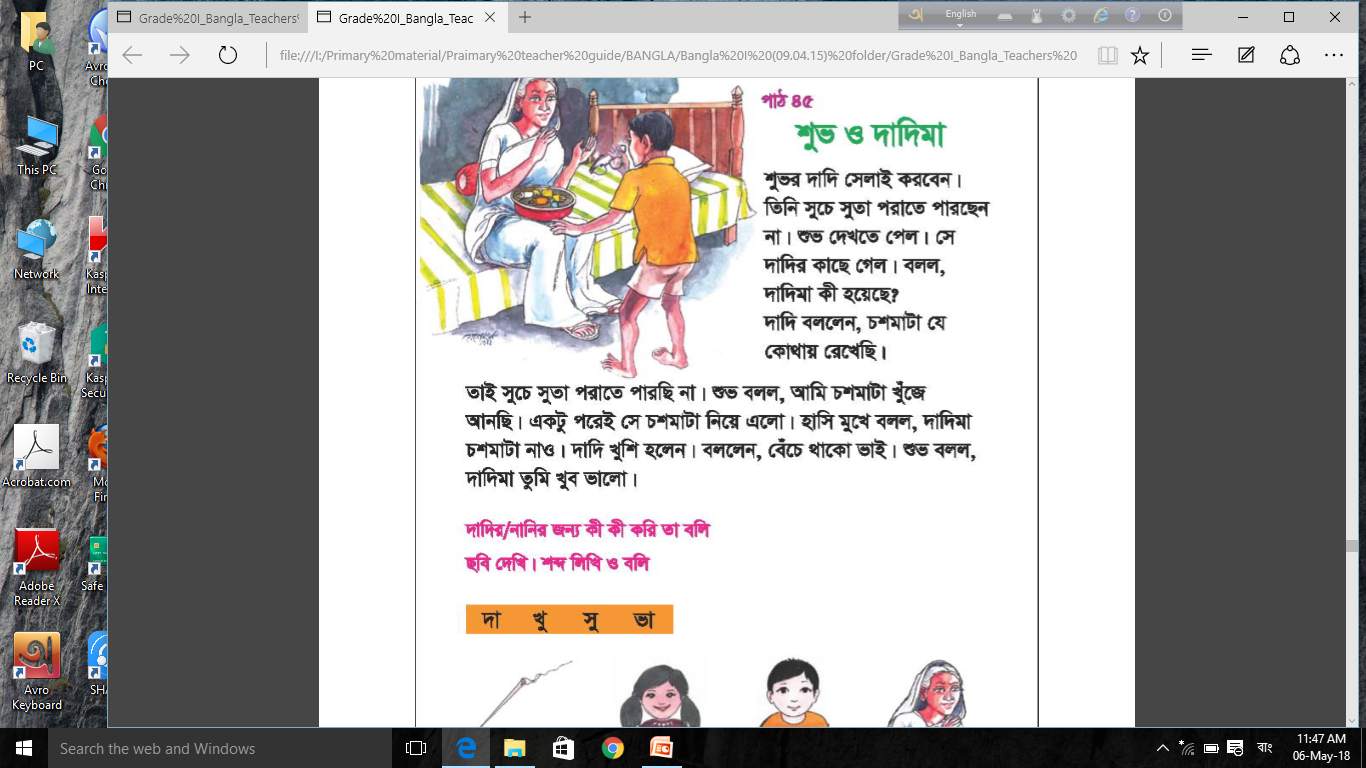 তোমাদের বইয়ে কোন ছেলেকে তার দাদীকে সাহায্য করতে দেখতে পাচ্ছ?
সম্ভাব্য উত্তরঃ শুভ কে।
পাঠ ঘোষণা
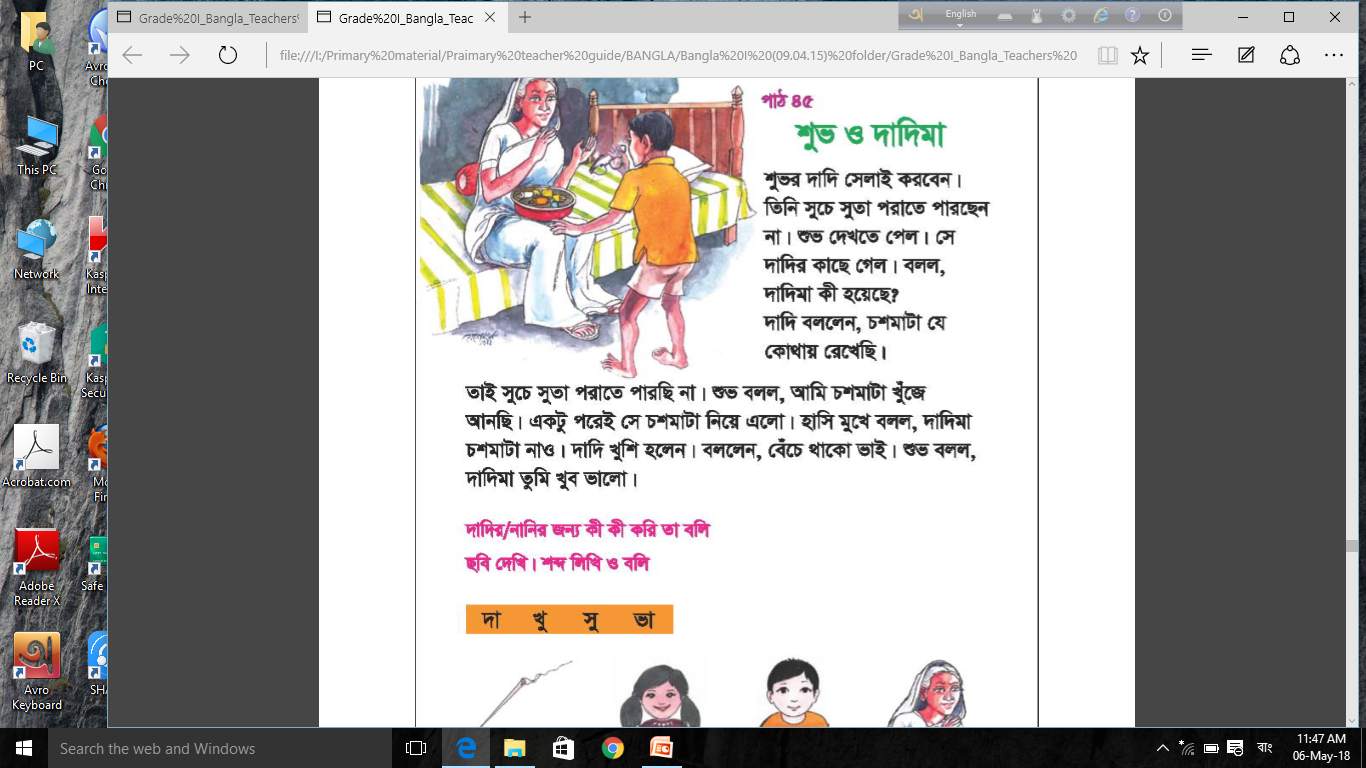 আজ আমরা
“শুভ ও দাদিমা”
সম্পর্কে পড়ব
শিক্ষকের সরব পাঠ
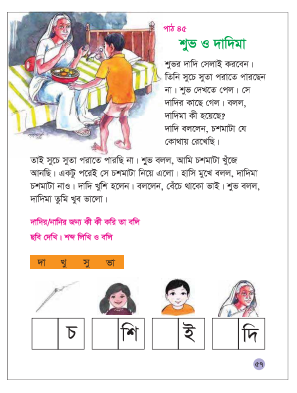 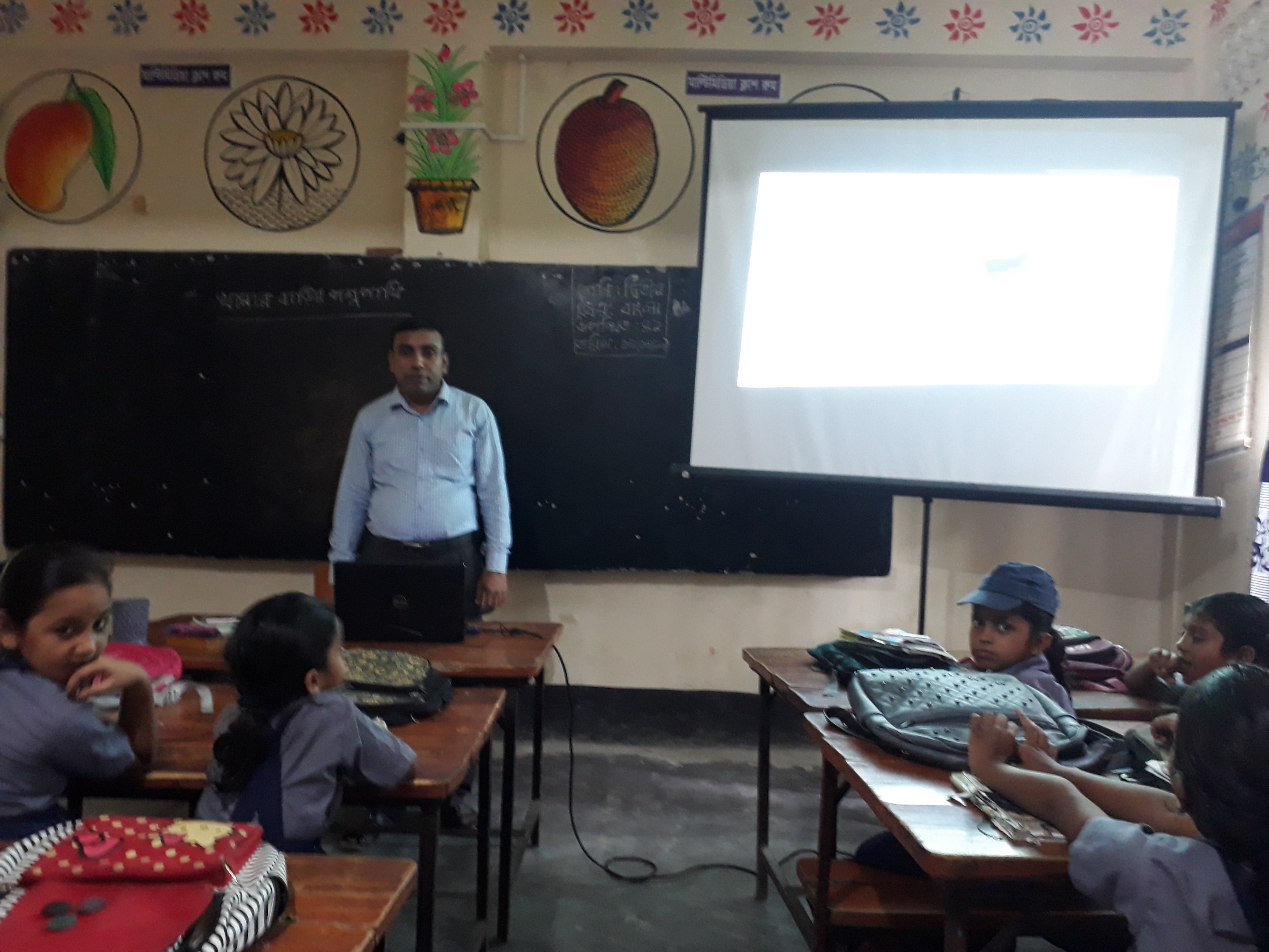 শিক্ষার্থীদের পাঠ
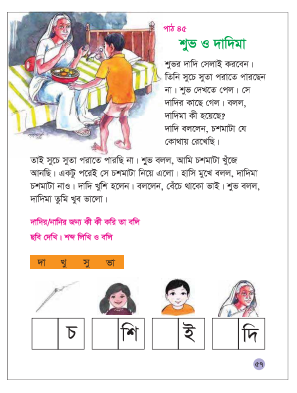 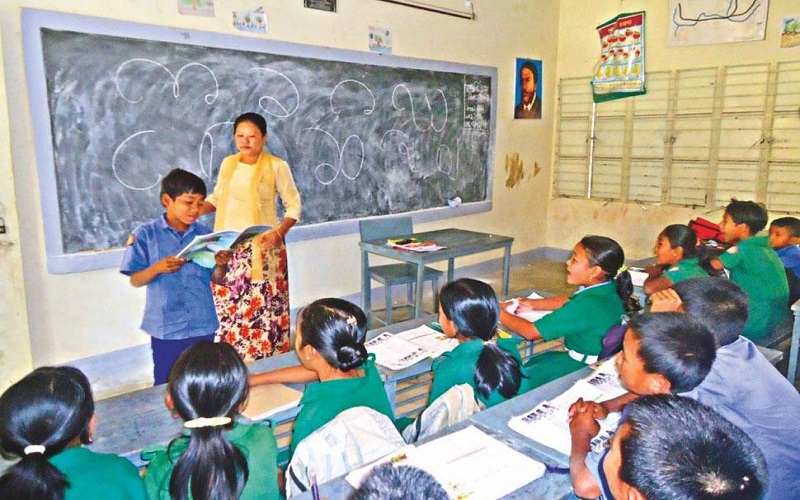 একক কাজ (মুখে মুখে প্রশ্নোত্তর)
প্রশ্নঃ শুভর দাদি কি করবেন?
উত্তরঃ সেলাই করবেন।
প্রশ্নঃ শুভর দাদি কি খুঁজে পাচ্ছেন না?
উত্তরঃ সুই খুঁজে পাচ্ছেন না।
প্রশ্নঃ কে দাদিকে সাহায্য করলো?
উত্তরঃ শুভ।
দলীয় কাজ
খু
দা
ভা
সু
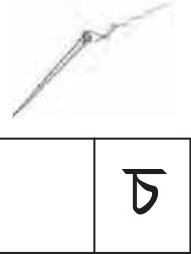 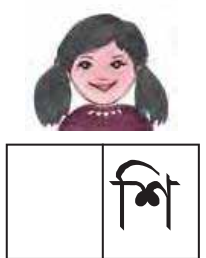 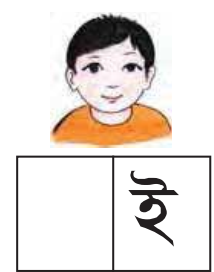 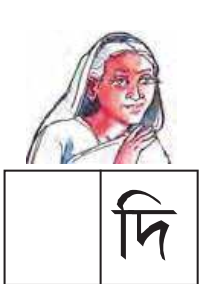 মূল্যায়ন
১) শুভর দাদি ........................  করবেন।
সবুজ
দল
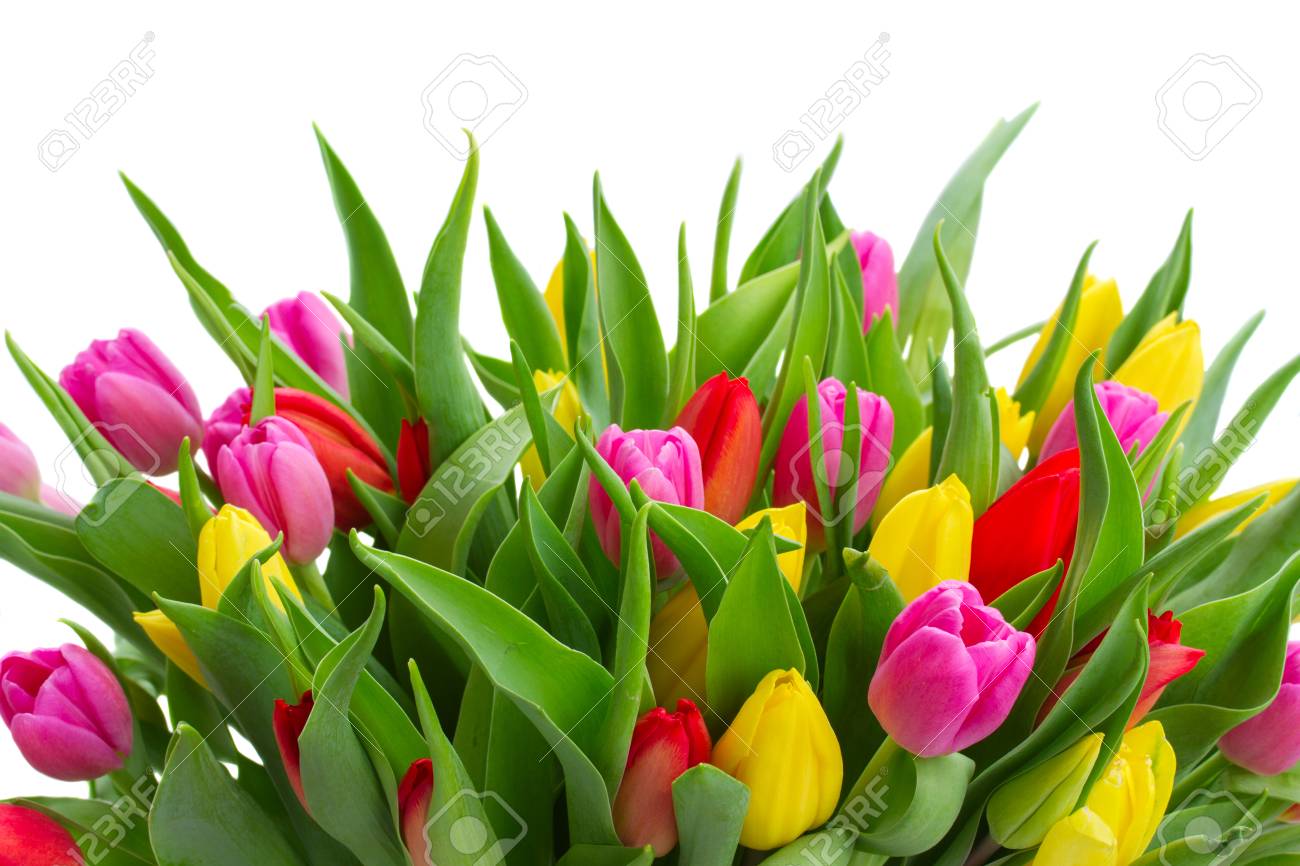 ২। শুভ বলল, আমি............... খুঁজে আনছি।
০৩। দাদিমা খুব ...................হল।
চশমা
খুশি
সেলাই
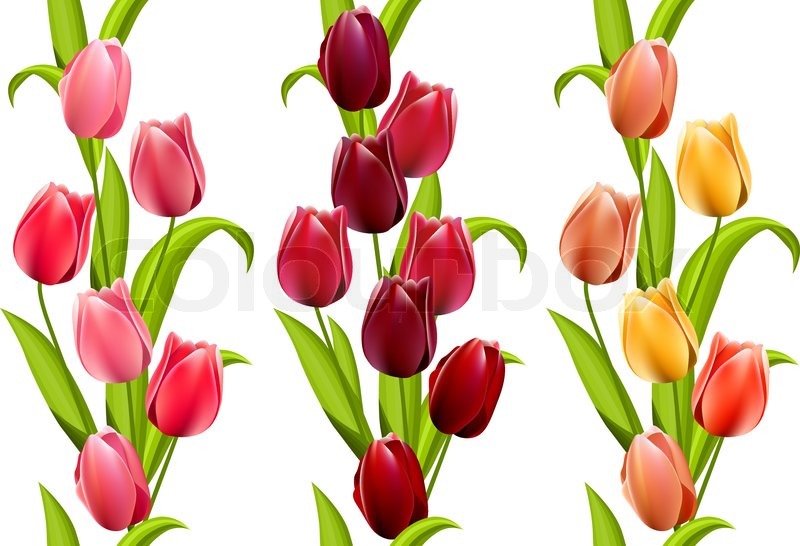 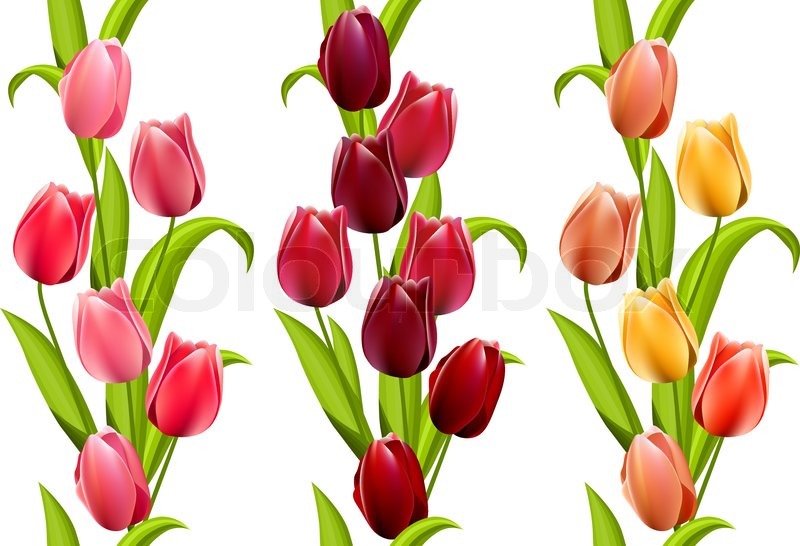 মূল্যায়ন
ছবি দেখে শব্দ লিখিঃ
চশমা
হলুদ
দল
সুই
সুতা
মূল্যায়ন
শ
সু
ই
সু
লাল
দল
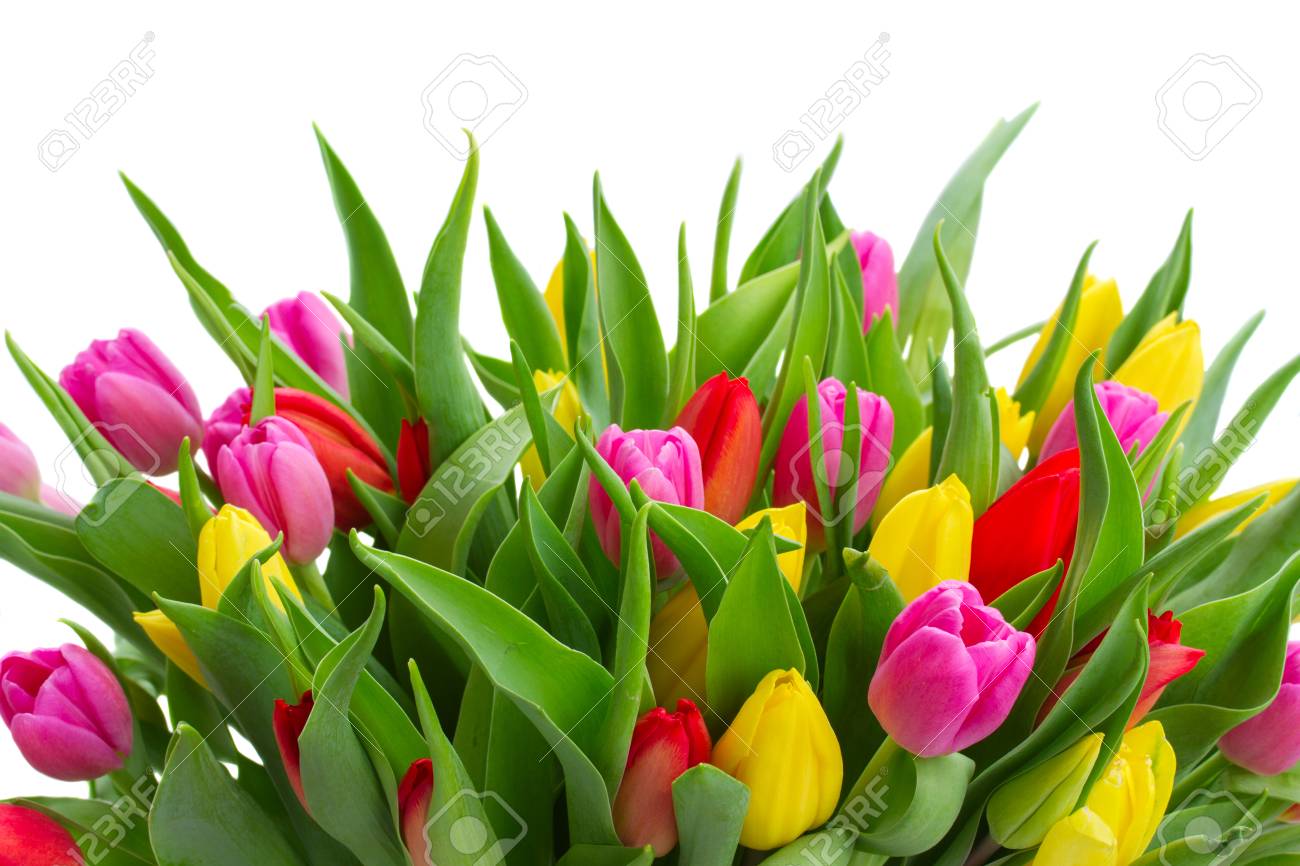 তা
মা
চ
বাড়ির কাজ
প্রতিদিন একটি শব্দ
দাদি - বাবার মা
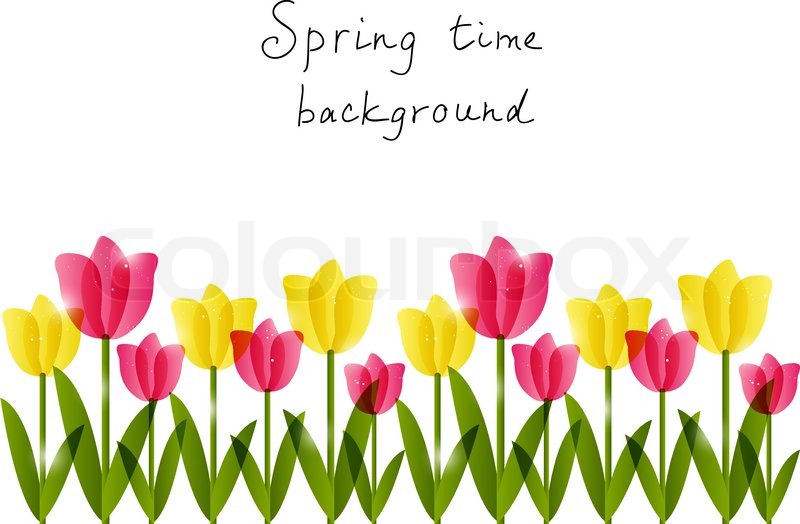 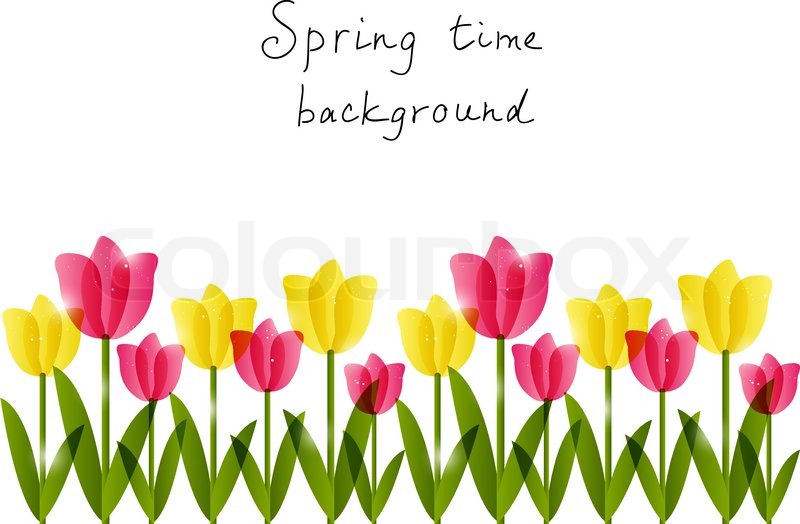 এক পৃষ্ঠা লিখে আনবে
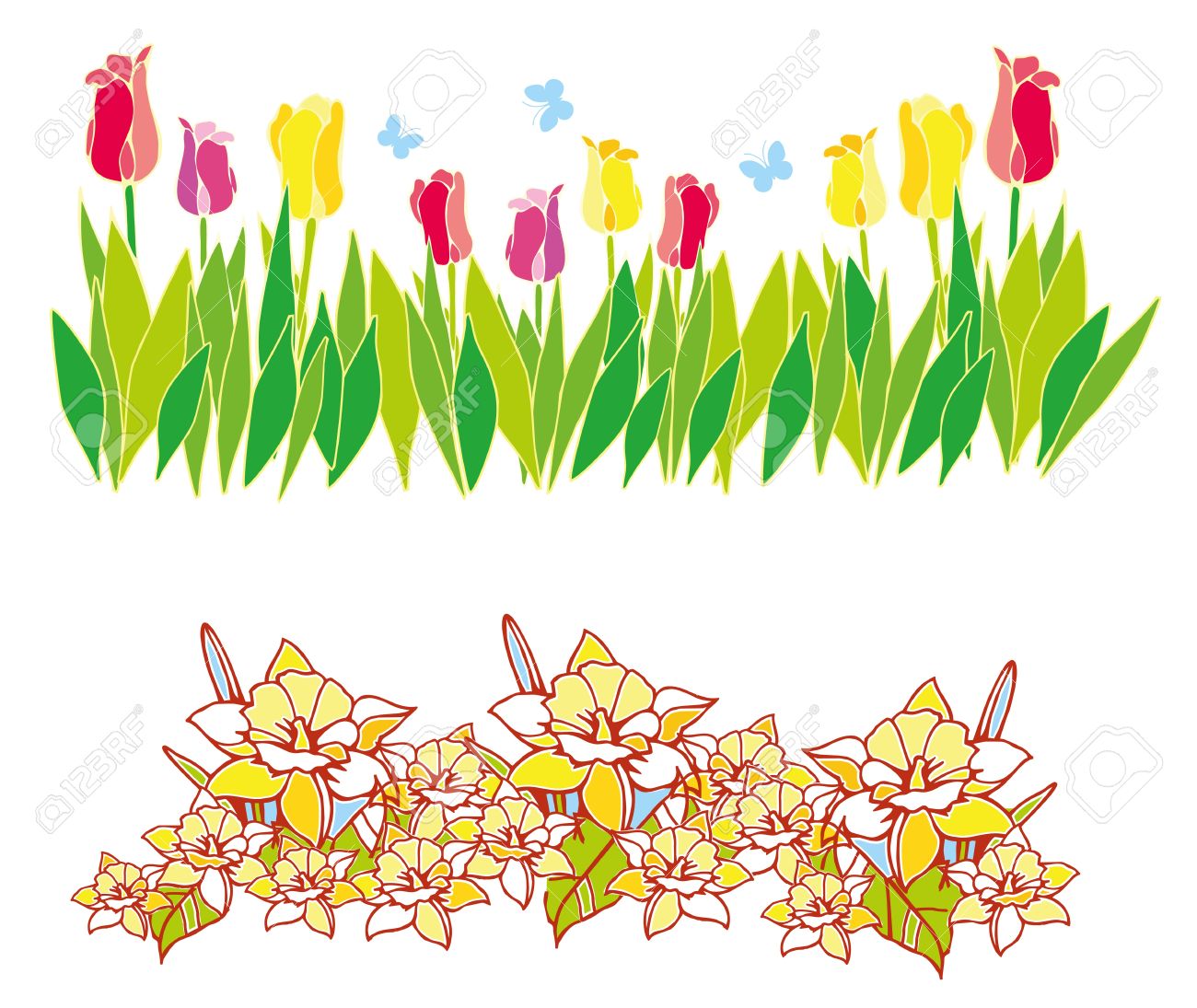 ধ
ন্য
বা
দ
ধন্যবাদ
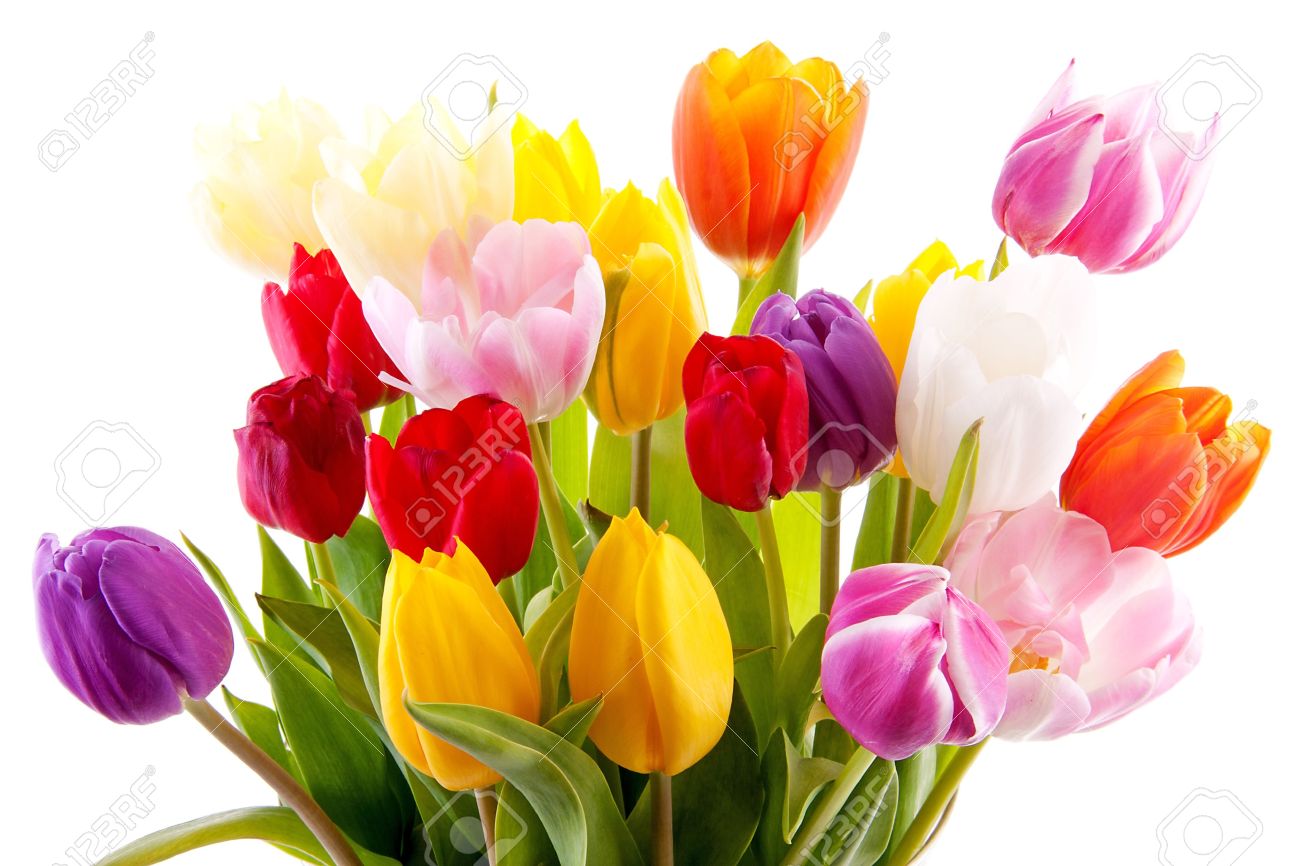